Annual Differentiated Education Plan Meeting
South Academy of International Languages
Fall 2021
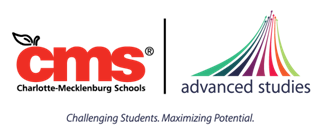 Meet Ms. Lynch
20+ years with the Smith/Waddell/SAIL middle school Language Immersion program
Academic Facilitator with the program 10+ years
Provide PD for teachers and staff
Master scheduler 
Coordinate MS exchange to Germany
Math 2 Teacher
Our Meeting Goals:
Explore how the academic, social, and emotional needs of gifted and advanced students are met through the school’s gifted services.

Learn more about the middle school gifted services at SAIL

Review the Differentiated Education Plans and Performance Reviews for grades 6-8.
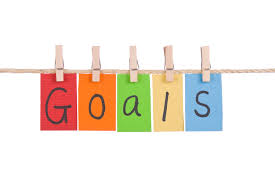 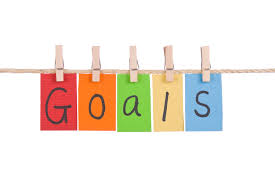 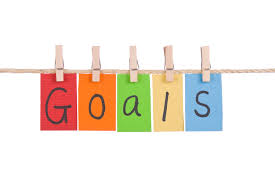 Article 9B
§ 115C-150.5. Academically or intellectually gifted students. The General Assembly believes the public schools should challenge all students to aim for academic excellence and that academically or intellectually gifted students perform or show the potential to perform at substantially high levels of accomplishment when compared with others of their age, experience, or environment. Academically or intellectually gifted students exhibit high performance capability in intellectual areas, specific academic fields, or in both intellectual areas and specific academic fields. Academically or intellectually gifted students require differentiated educational services beyond those ordinarily provided by the regular educational program. Outstanding abilities are present in students from all cultural groups, across all economic strata, and in all areas of human endeavor. (1996, 2nd Ex. Sess., c. 18, s. 18.24(f).)
Academic Facilitator as AIG Contact
Provides professional development for staff on instructional best practices 
Models best practices for gifted learners
Creates and provides resources to support teachers in meeting advanced learning needs of gifted students 
Participates in grade level PLCs for collaborative planning using differentiated instruction
Our MS TD Program
Focus on quality not quantity 
Quality of thinking, not more of the same
High expectations all day, every day
Complex, challenging & real world
Collaborative, integrated, and inclusive
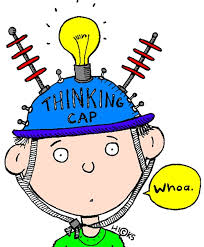 Differentiated Education Plan
Based on students’ demonstrated needs, teachers and I determine the following DEP elements: 

Service Delivery
Advanced Content
Learning Environment
Instructional Models, Models, and Strategies 
Enrichment Opportunities
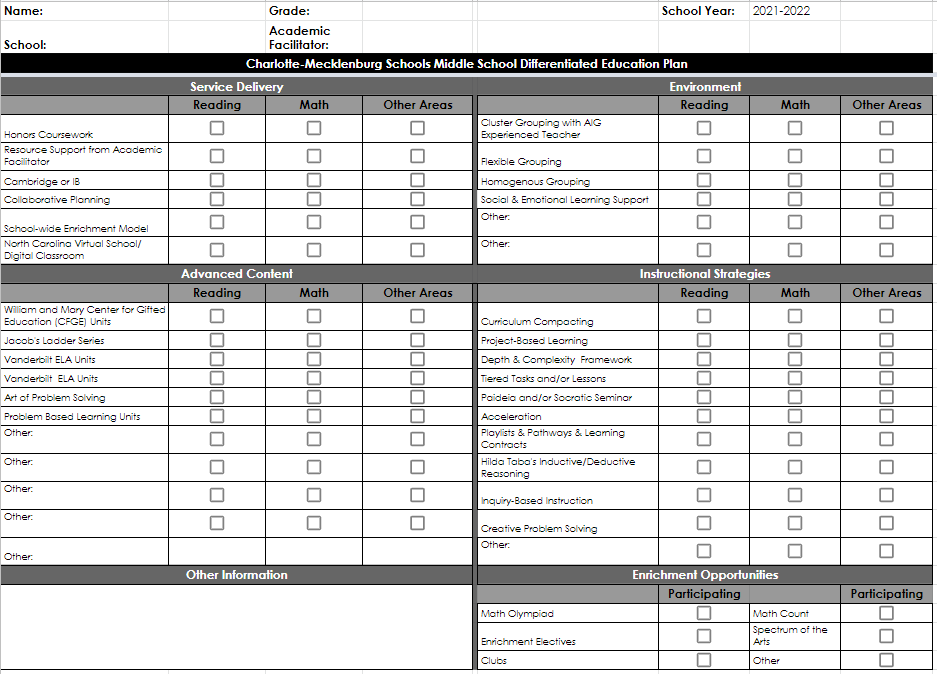 Service Delivery
Delivery
Differentiation Model based on DLI/Heritage World Language Immersion
Pre-assessments and other formative assessments to determine appropriate differentiation opportunities 
Honors-level pathways in English and Math 
Departmentalizing allows students to receive acceleration and enrichment within their strength(s)
Resource support from Academic Facilitator
Academic Enrichment and Elective choice allows students to explore interest areas and hone their creativity while still meeting their needs
Advanced Content
Content
Standard curriculum extensively supplemented with research-based gifted resources & strategies
William & Mary Language Arts and Science Units
Art of Problem Solving
Vanderbilt ELA Units
PBL unit explorations
Differentiated Instruction
Interest/Choice Projects
Tailored small group instruction
Project/Problem based learning
Greater depth of exploration
Subject integration through conceptual units
Literacy & Social Studies
Advanced Curriculum from Vanderbilt University’s Program for Talented Youth

Why? 
Van Tassel-Baska’s Integrated Curriculum Model and 5 - 7 advanced are integrated using high-level texts for gifted students 

How? 
Academic Facilitators can model, coach, or provide models or infuse the content or model to align with the EL Curriculum.
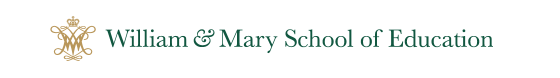 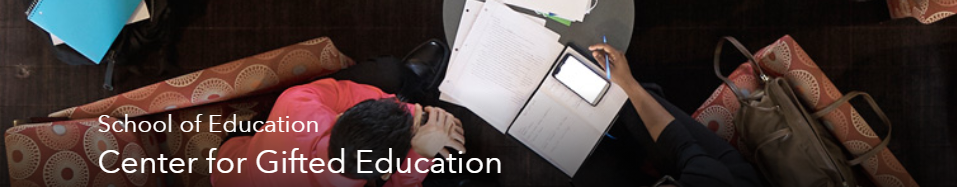 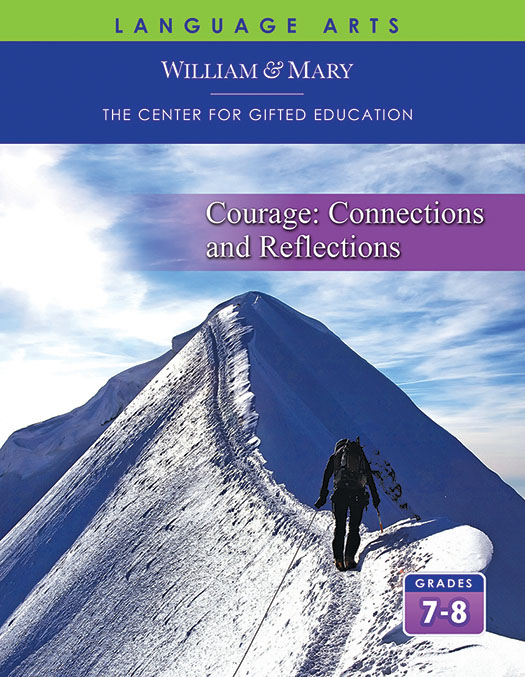 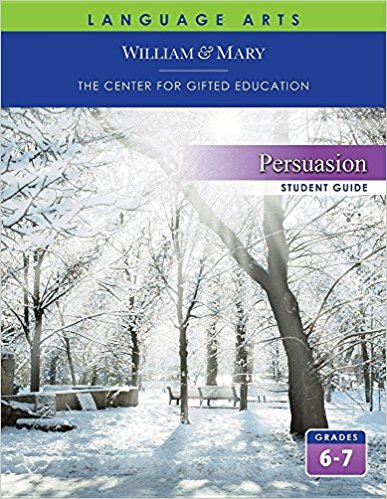 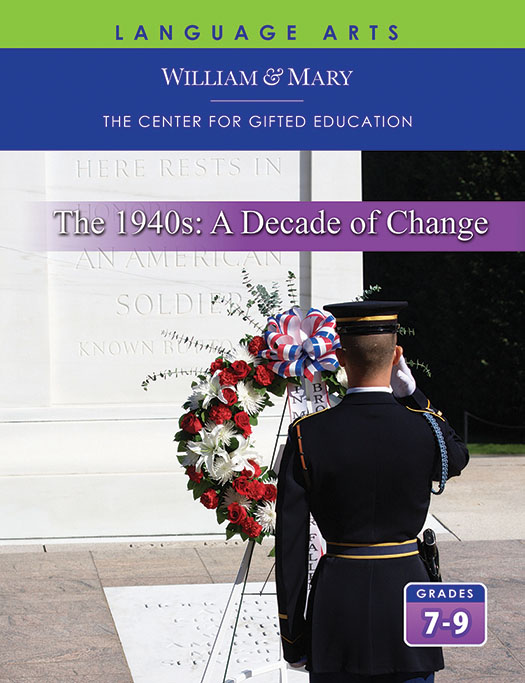 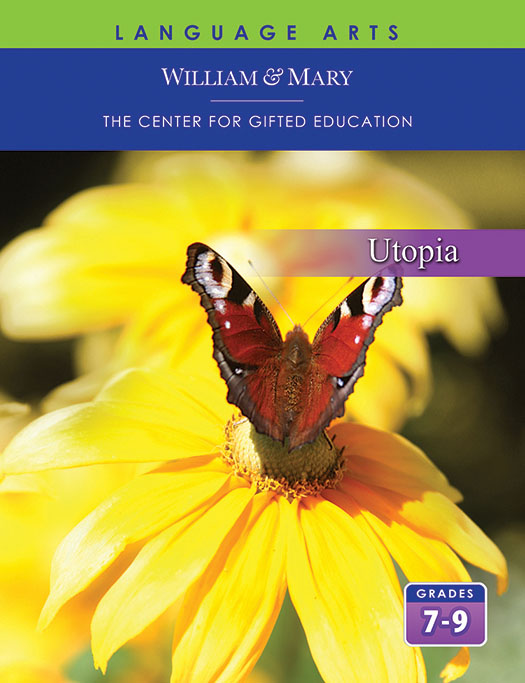 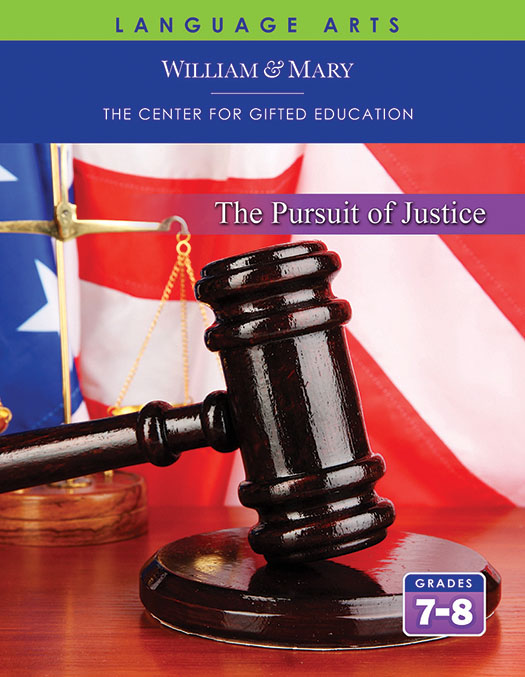 Literacy & Social Studies
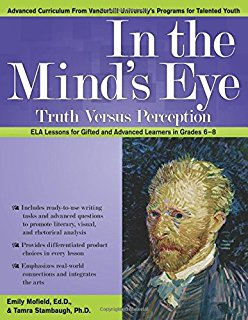 Advanced Curriculum from Vanderbilt University’s Program for Talented Youth

Why? 
Integrating advanced content and concept using literary, non-fiction, visual, and Social Studies wheels for deeper analysis in rhetoric, genres, structure, and author’s intent. 

How? 
The units are infused to supplement or replace elements of EL Curriculum for gifted students.
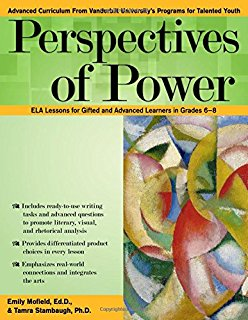 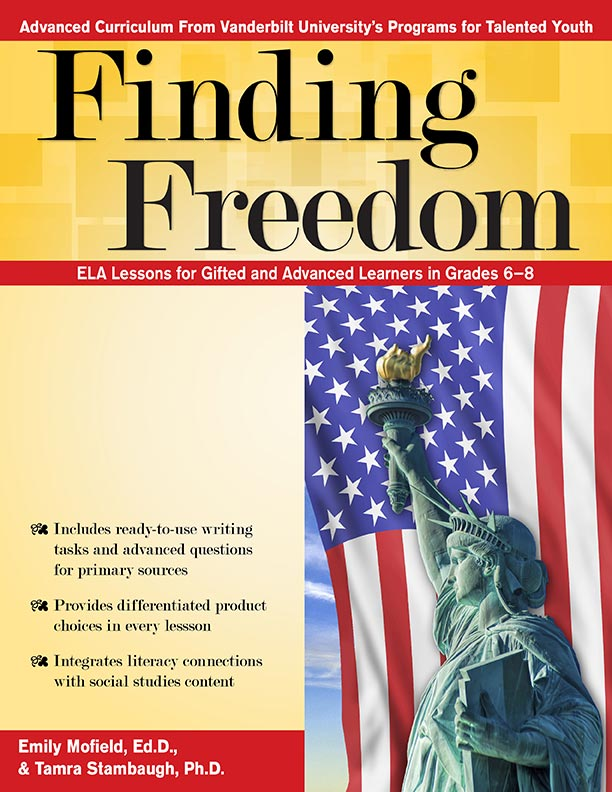 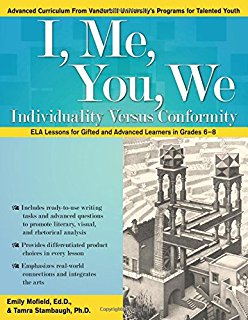 Mathematics
The Art of Problem Solving Series & other resources 

Why? 
The questions offer contours of opportunities that go broader, deeper, and complex into real-world connections and problems. 

How? 
The resources can be infused during core curriculum or as enrichment opportunities for mathematically gifted students.
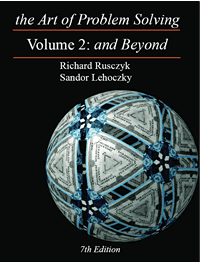 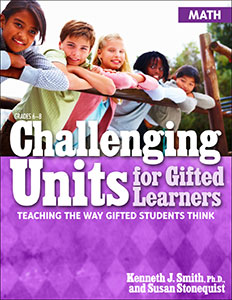 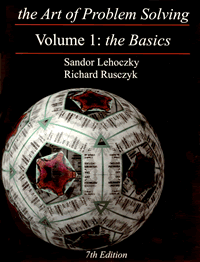 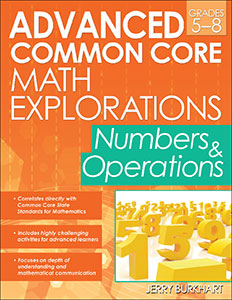 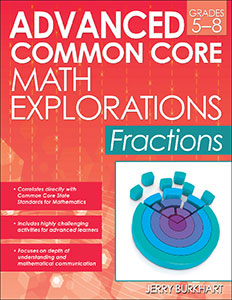 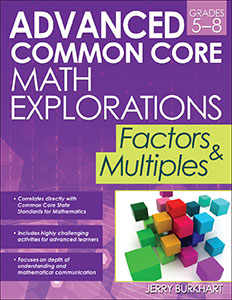 Mathematics
6th grade - Honors level
7th grade - Honors and NC Math 1
8th grade - NC Math 1 and NC Math 2
Science
Problem-based Learning (PBL) 
Why? 
An inquiry-based model of curriculum and instruction that initiates learning with an ill-structured problem that has been carefully constructed to guide students to a specific topic in science core standards and Next Generation Learning Standards. The ill-structured problem engages students’ natural curiosity by drawing on the power of storytelling. Intrigued by the problem, students ask questions that lead them into the study of the core content area. 
How? 
The resources can be infused during core curriculum or as enrichment opportunities for gifted students.
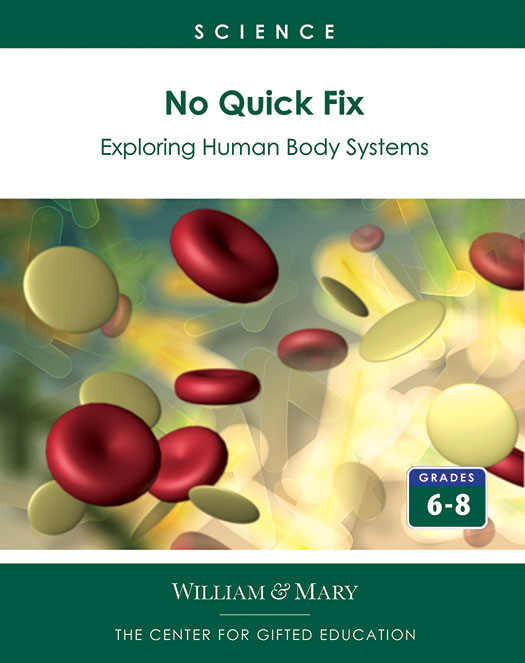 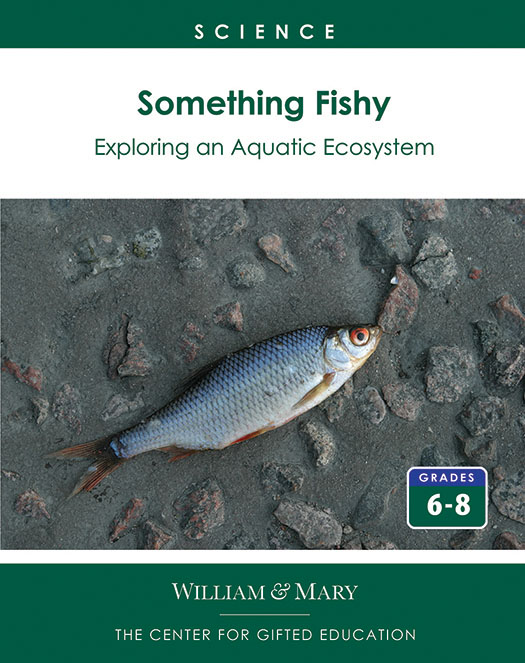 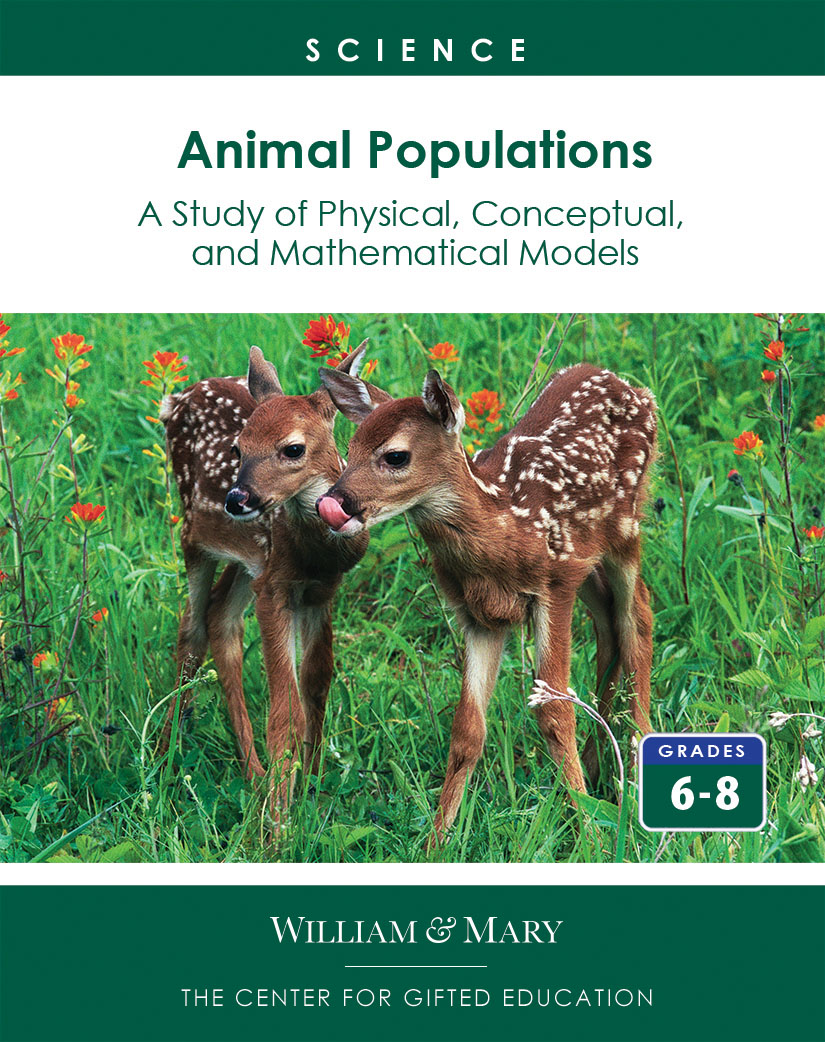 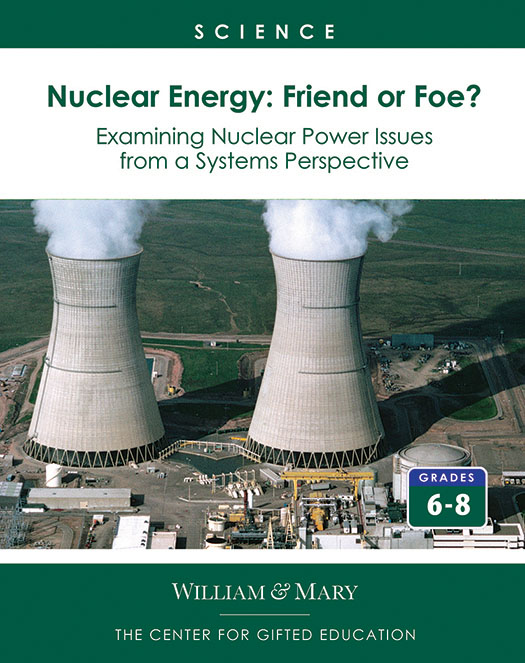 Social Studies
Dr. Gallagher’s Problem Based Learning
Why? 
Units are designed using real-world problems.  Students focus on inquiry-based instruction and learning.  Units are highly engaging and use primary sources.
How? 
The resources can be infused during core curriculum or as enrichment opportunities for gifted students.
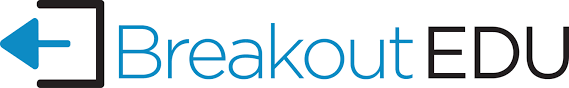 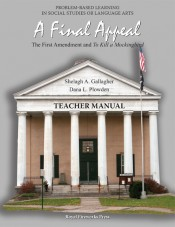 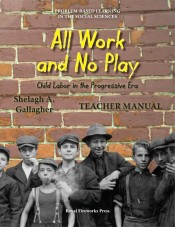 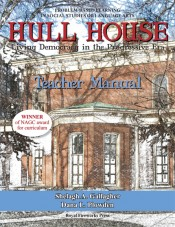 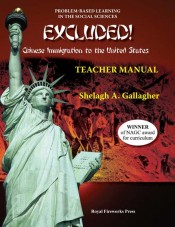 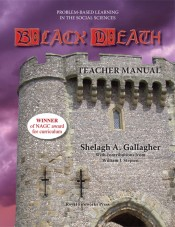 Environment & Social & Emotional
Environment
Various grouping options including flexible, homogeneous and heterogeneous

Data driven instruction
Social and Emotional
Use of advisory, morning meetings, character education - all part of Caring Schools Curriculum
Small groups with counselor determined by needs assessments
Use of Panorama survey data to address SEL needs
Instructional Methods, Models & Strategies
What Types of Strategies are Used?
Problem/Project Based Learning
Paideia Seminars/Socratic Seminars
Interest/Choice Boards, Learning Menus
Inquiry-Based Learning Approaches
Thinking Maps
Flexible Grouping
Tiered Tasks and/or Lessons
Conceptual Learning Units
Creative Problem Solving
Kaplan’s Depth and Complexity
...and so much more!
Examples of Strategies
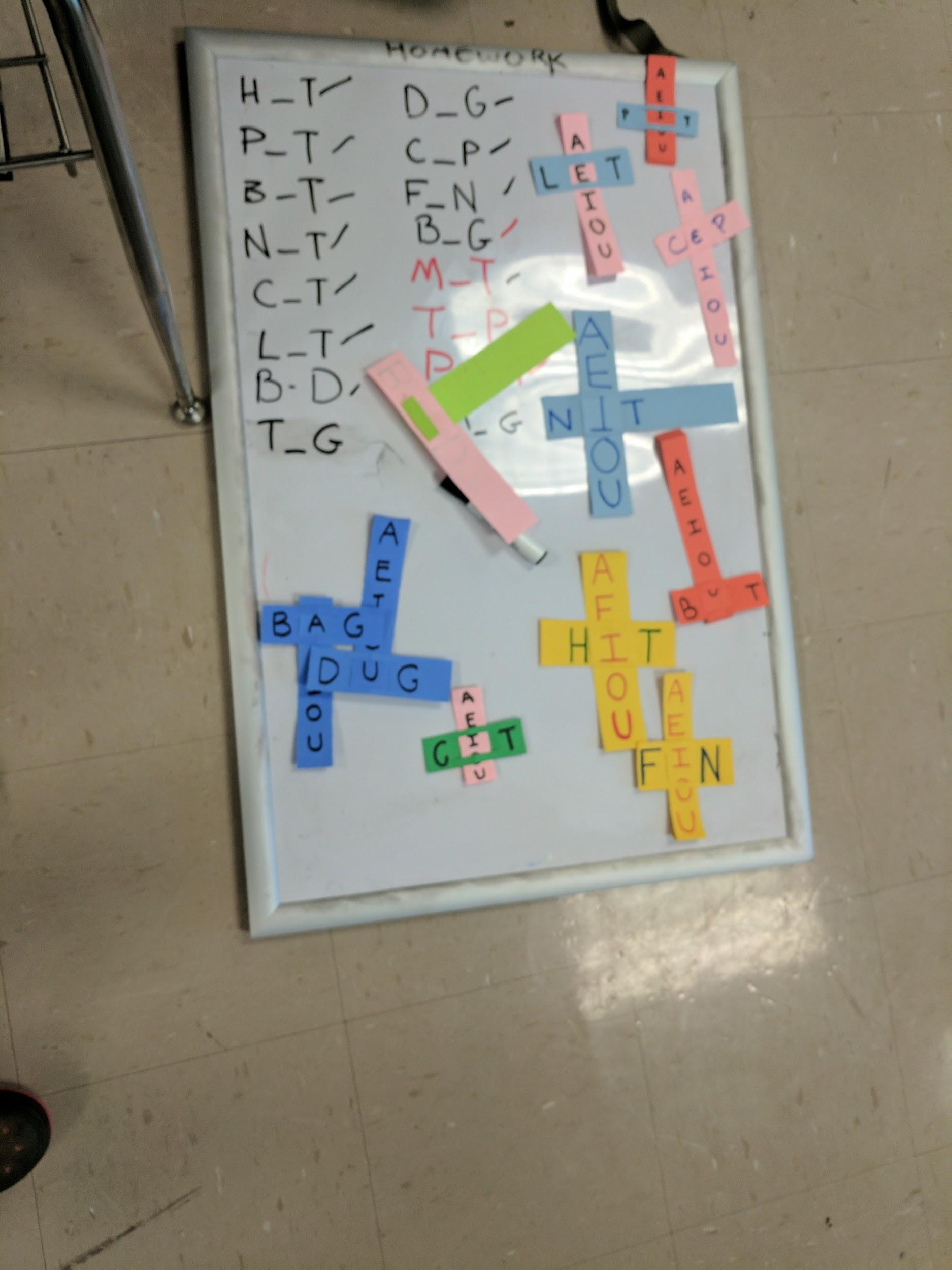 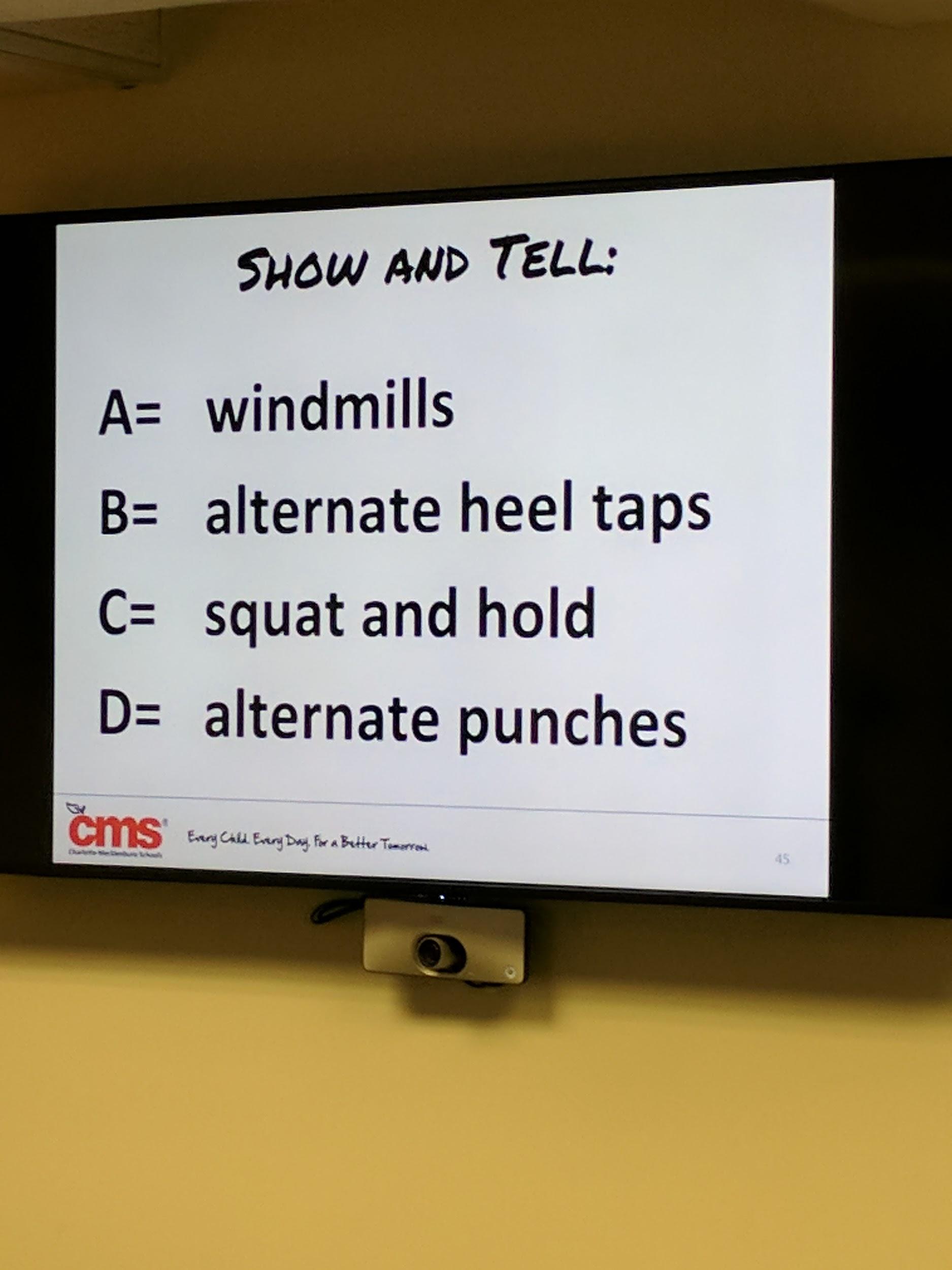 Enrichment Opportunities
Options
Battle of the Books
National Junior Honor Society
Student Council
Chess Club 
Sports Teams
Performing and Visual Arts (classes, groups, teams, clubs)
Student exchange trips (future?)
Global Studies
Middle School Musical
District Enrichment Opportunities
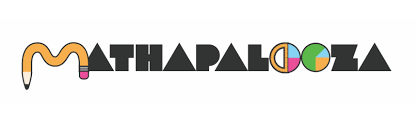 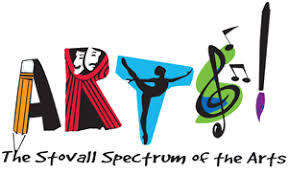 Performance Review
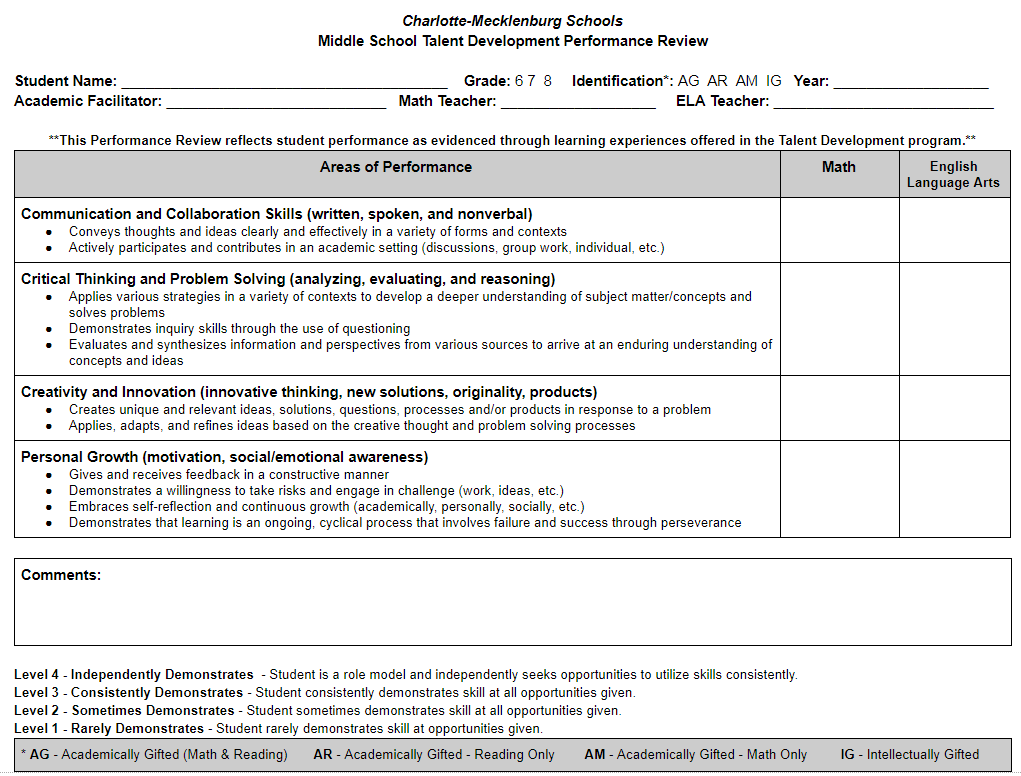 Performance Review is a documentation provide at the end of the school year for parents of gifted children. 

Elements include the following domains of learning: Communication and Collaboration Skills, Critical Thinking and Problem Solving; Creativity and Innovation; Personal Growth
Performance Review
Opportunities to perform these indicators given throughout the year in ELA and Math classes
Teachers note differentiation strategies used and how students respond
Qualitative feedback on how your child’s gifted behavior shows up when differentiated instructional models, methods, and strategies are provided throughout the school year.
Problem solving - large component of math
Communication skills - large component of ELA
Questions?
Contact Information
Heather Lynch
heather.lynch@cms.k12.nc.us
(980) 343-5815